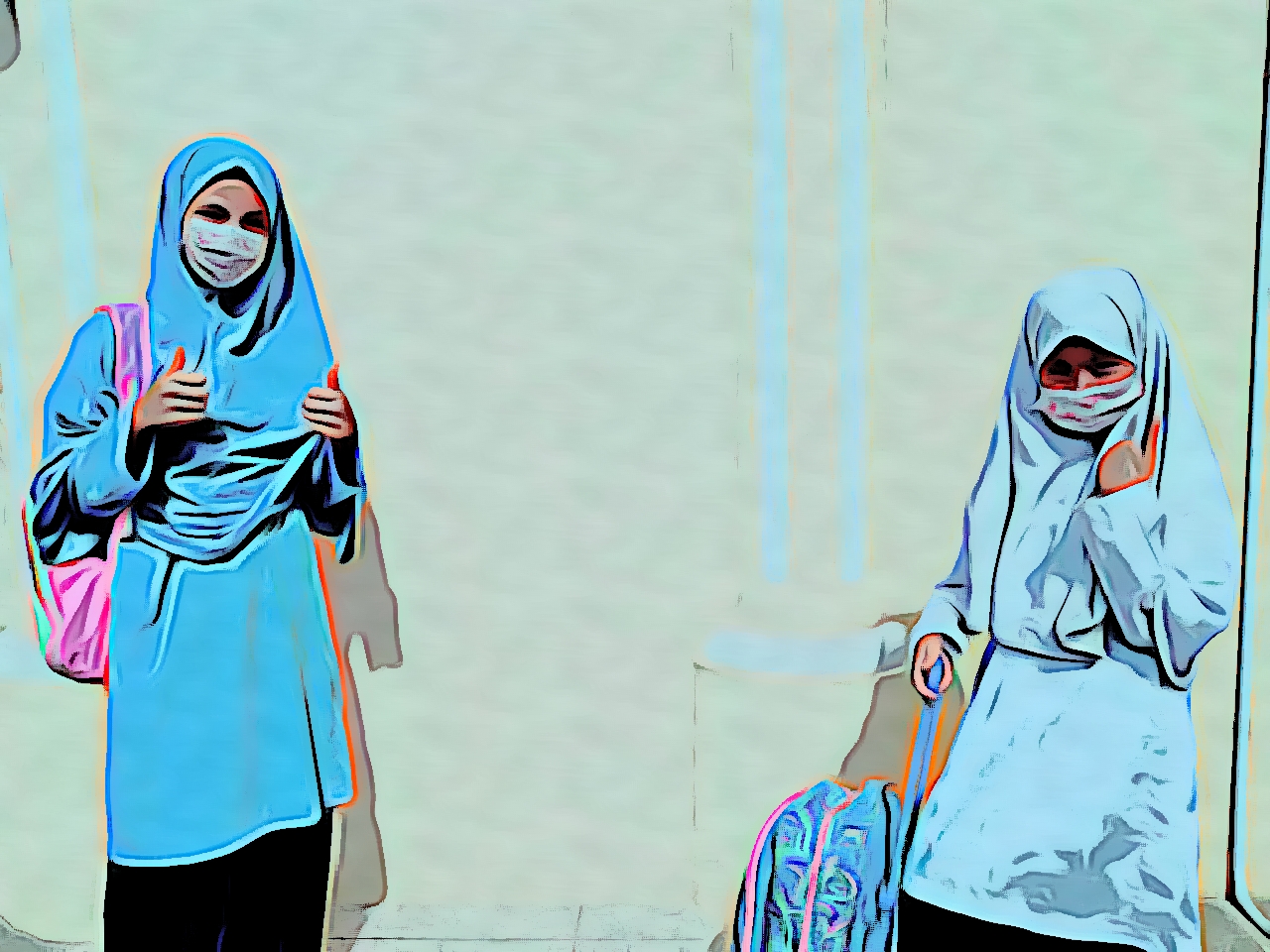 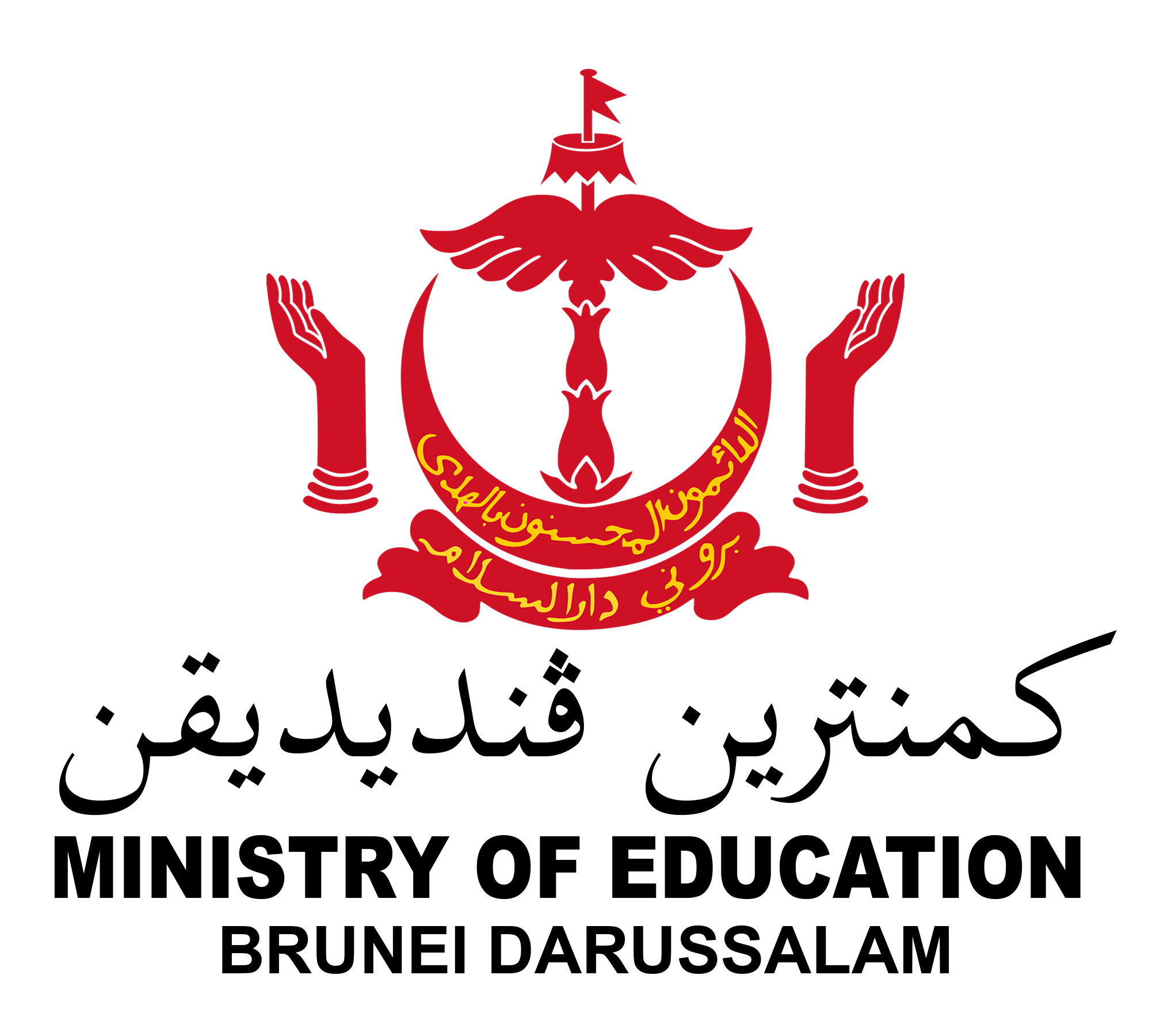 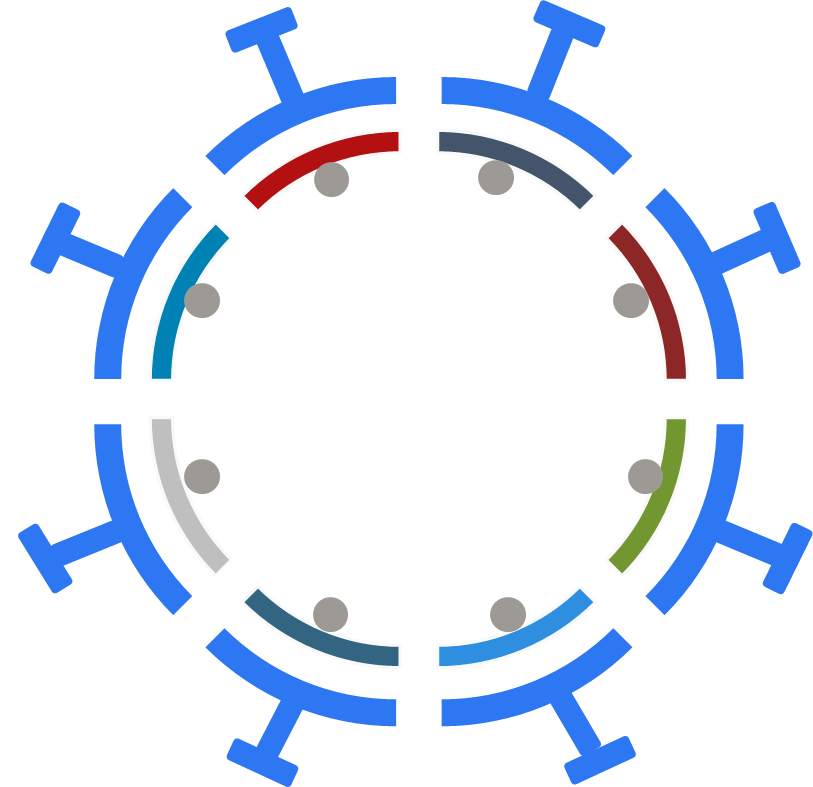 Brunei Darussalam’s Response to Education Disruption and Solutions to Marginalised Groups
Aliuddin Bin Haji Abdul Rahman
Deputy Permanent Secretary (Core Education)
Ministry of Education
Brunei Darussalam
Brunei Darussalam’s response to education disruption and solutions to marginalised groups | Introduction
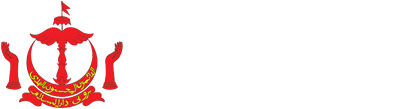 09 March 2020 – Detection of first COVID-19 case in Brunei Darussalam.
The welfare, safety and well-being of students, teachers and school community is our Top Priority.
12 March 2020 – our immediate action is by bringing forward Term 1 school holiday to ensure the health and safety of our school community.
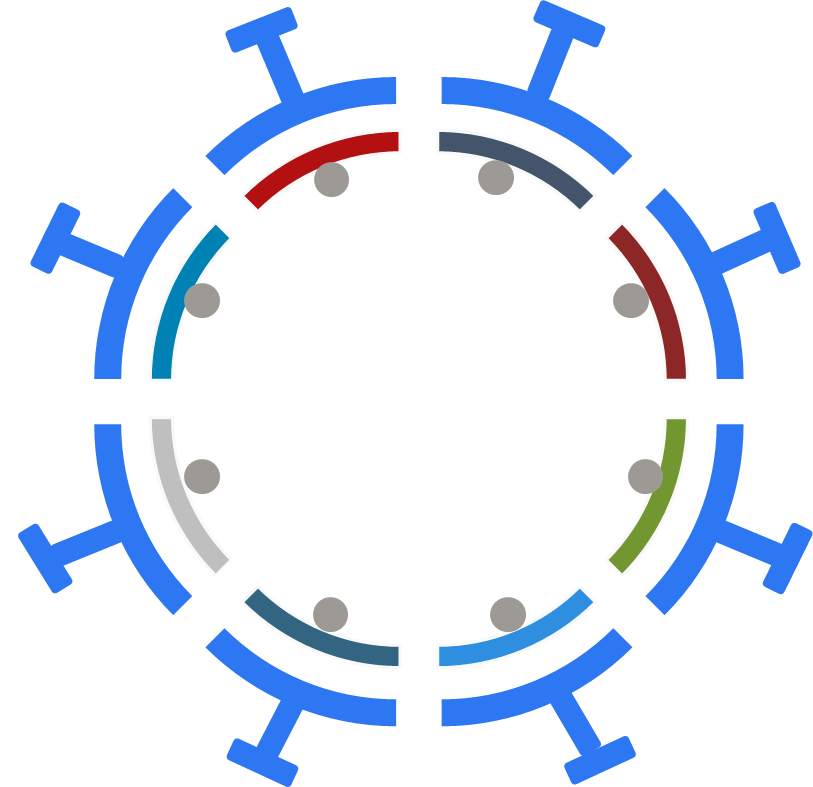 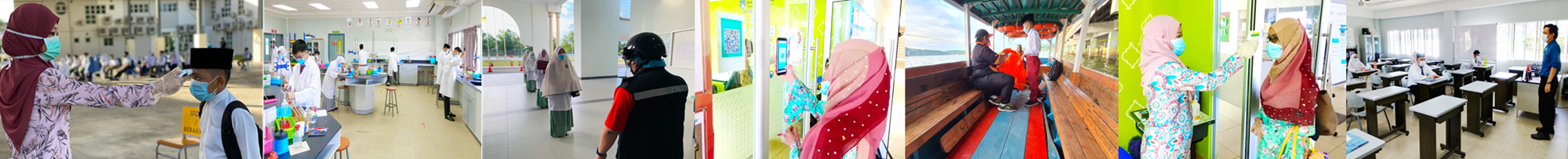 2
Brunei Darussalam’s response to education disruption and solutions to marginalised groups | Our Responses
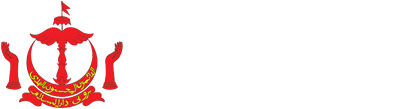 A Blend of Learning: Shifting teaching and learning approaches into online learning, home-based learning and remote learning (including Educational TV programmes, Home-Learning Packs)
Business Continuity Plan (BCP) & Standard Operating Procedure (SOP): Briefing all school leaders and conducting dry runs prior to schools reopening.
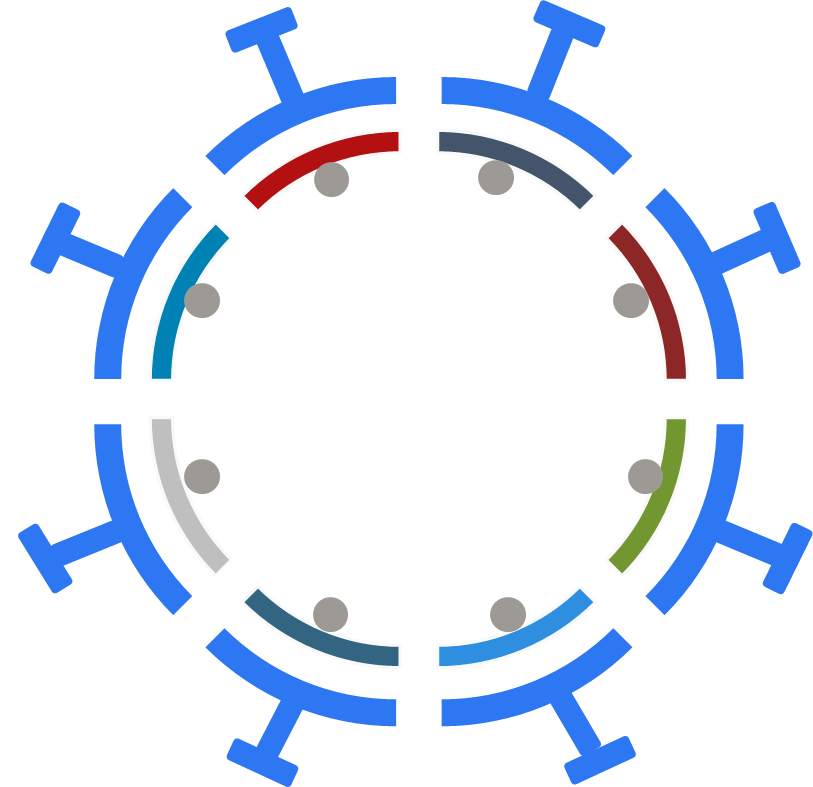 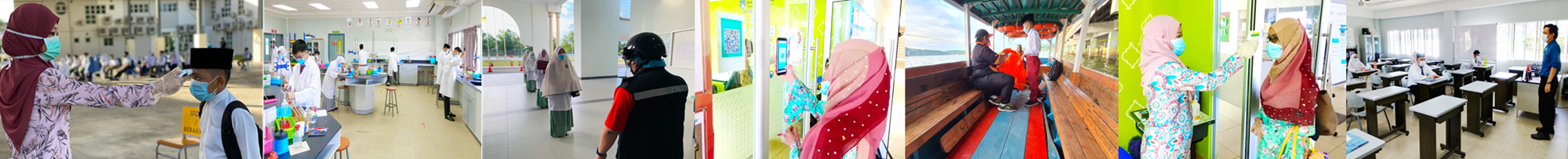 3
Brunei Darussalam’s response to education disruption and solutions to marginalised groups | Our Responses
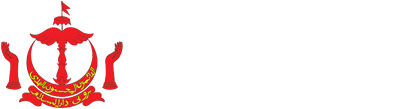 Modified Curriculum & Assessment : adjusting the curriculum coverage and focusing on formative assessment.
Capacity Building: providing professional development programmes for teachers through on-line trainings and webinar.
Supporting Schools: provision of technical and emotional support.
A Whole of Nation Approach (Collaboration with relevant stakeholders): Working closely with other government agencies (MoH, MTIC, MoRA, MFA, PMO, RTB), non-government agencies (telecommunication providers, UNN) and parents.
Engagement with parents: Communicating and supporting parents.
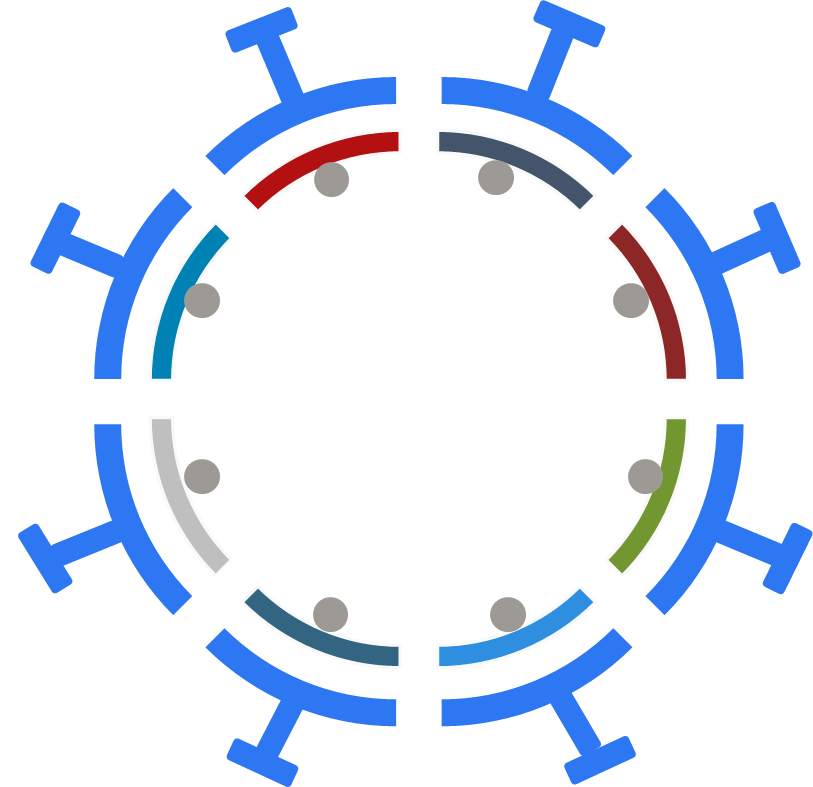 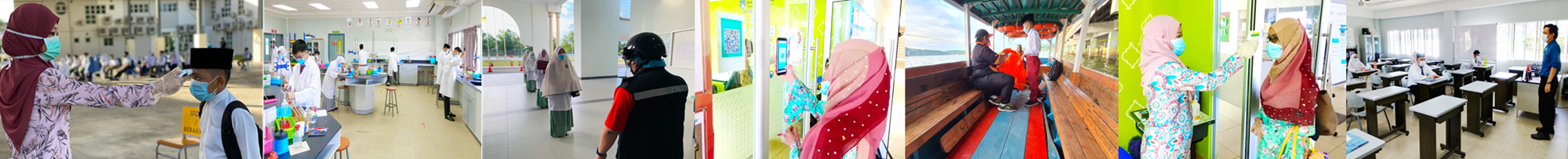 4
Brunei Darussalam’s response to education disruption and solutions to marginalised groups  
| Tackling inequity in education during and after COVID-19
(marginalized & vulnerable students)
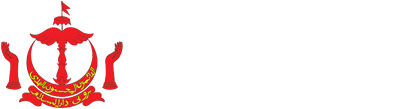 Home Learning Packs: delivery of HLPs to their homes.
Educational TV programmes: for primary school students.
Donation: distribution of devices to underprivileged students .
Connectivity Support: provision of Edu-pack data for students and teachers
Individual Education Plan: customising learning resources and materials for special needs students.
National Feeding Scheme: provision of free meals for at-risk students
Counseling support: focusing on wellbeing and protection of students
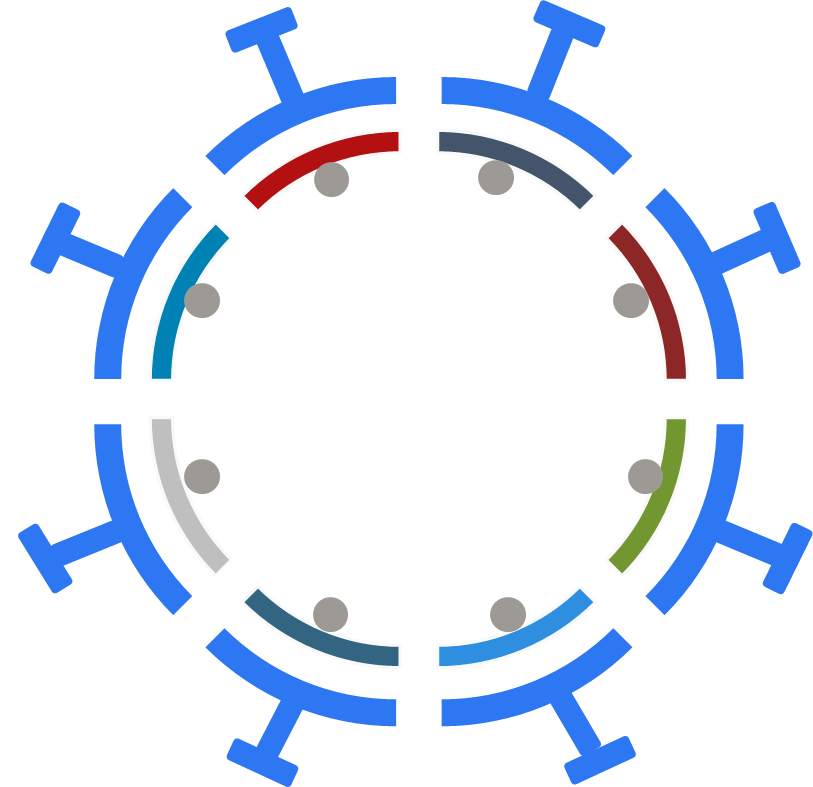 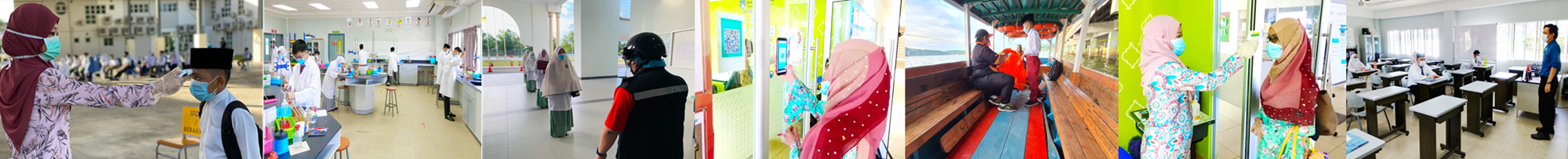 5
Brunei Darussalam’s response to education disruption and solutions to marginalised groups 
| Issues and Challenges
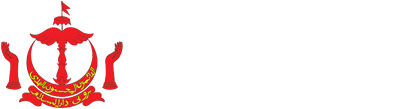 Accessibility to online learning : no access to devices and internet.
Adjusting to the new normal in education: adapting to a new way of teaching and learning.
Learning loss / deficit: mitigate risks and focus on remedial education to compensate for lost instructional time.
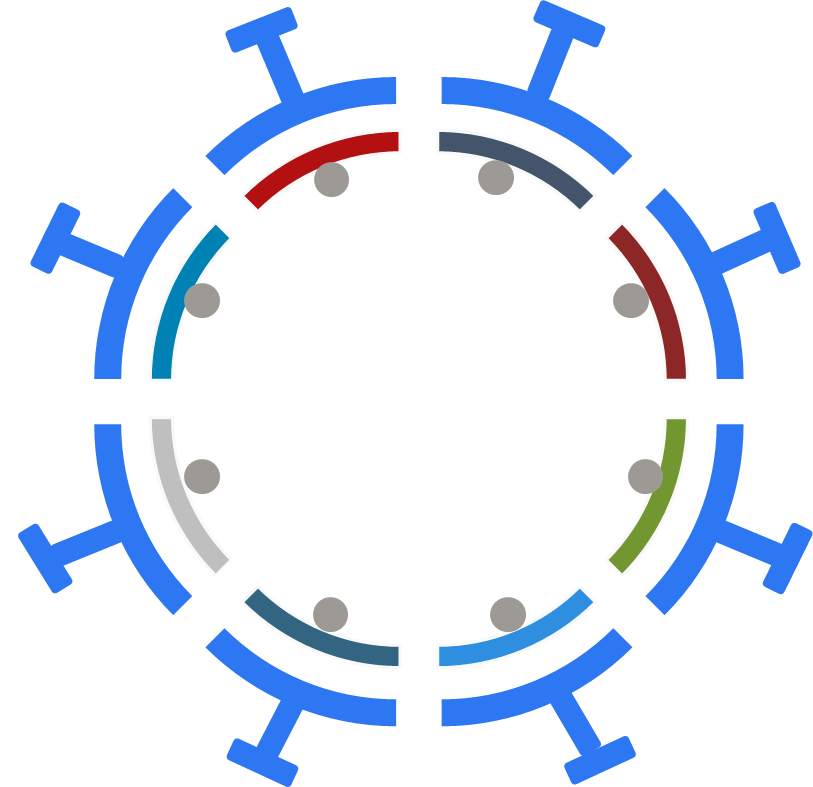 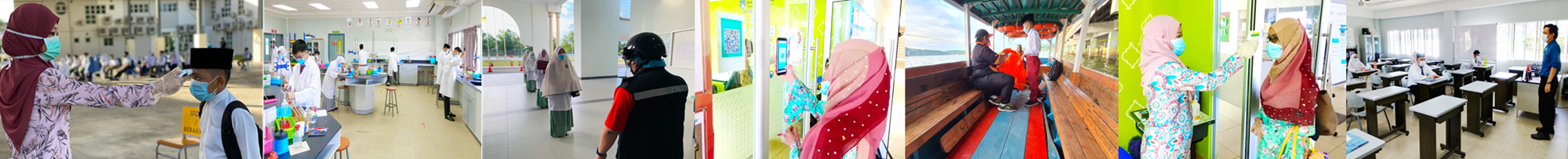 6
Brunei Darussalam’s response to education disruption and solutions to marginalised groups 
| De-Escalation Stages of Schools Operation during COVID-19
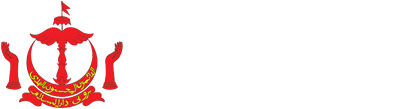 Expected No. of Students Study at School (S@S)
100%
100%
SOCIAL DISTANCING
PERSONAL HYGIENE 
SCHOOL CLEANLINESS
48 %
25%
Blended Learning 
S@S and HBL
Blended Learning 
S@S and HBL
Blended Learning 
S@S and HBL
Full Operation
S@S
HBL
0%
7
[Speaker Notes: To ensure the safety and minimise the risk of 2nd wave infection, the government has embarked in the de-escalation approach of schools operation.]
Brunei Darussalam’s response to education disruption and solutions to marginalised groups 
| Way Forward
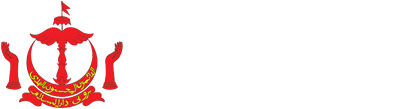 Strengthen remote learning: Enhancing school infrastructure (connectivity, introducing Learning Management System (LMS), virtual classrooms, small classrooms)  
Build Capacity: professional development and trainings in embracing digital learning and online collaboration including teachers to be provided with use of technology and preparedness; school leaders to implement school practices for using digital devices effectively; school counsellors to support students and parents 
Mitigate the impact of  the learning losses / deficit: Learning Support Programmes for marginalized / vulnerable students.
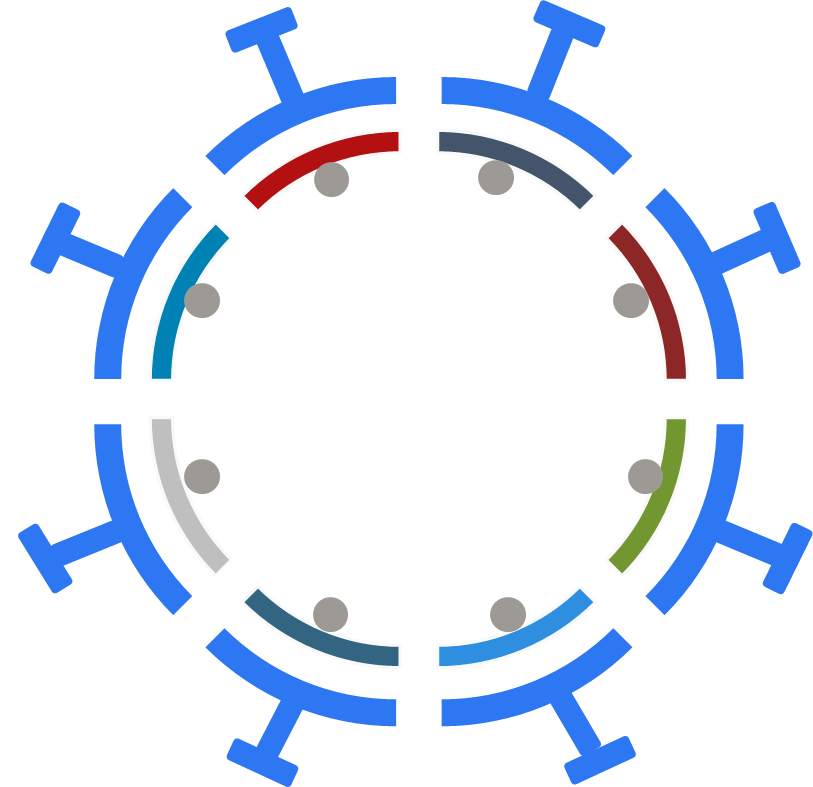 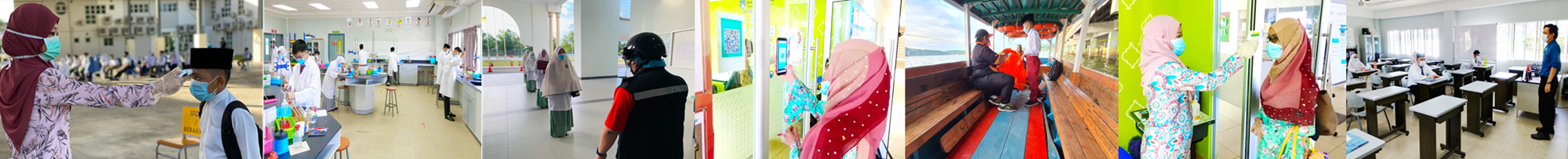 8
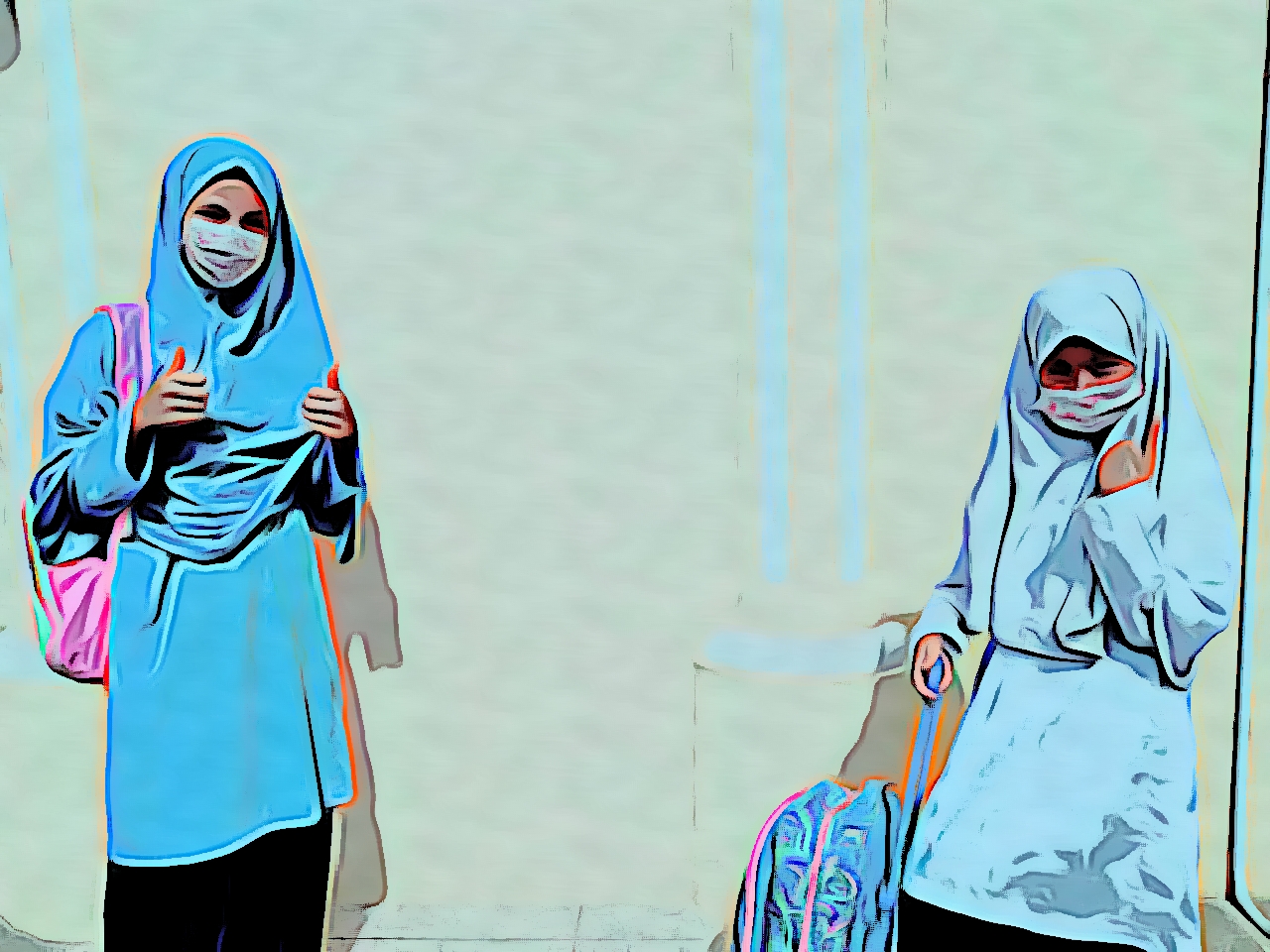 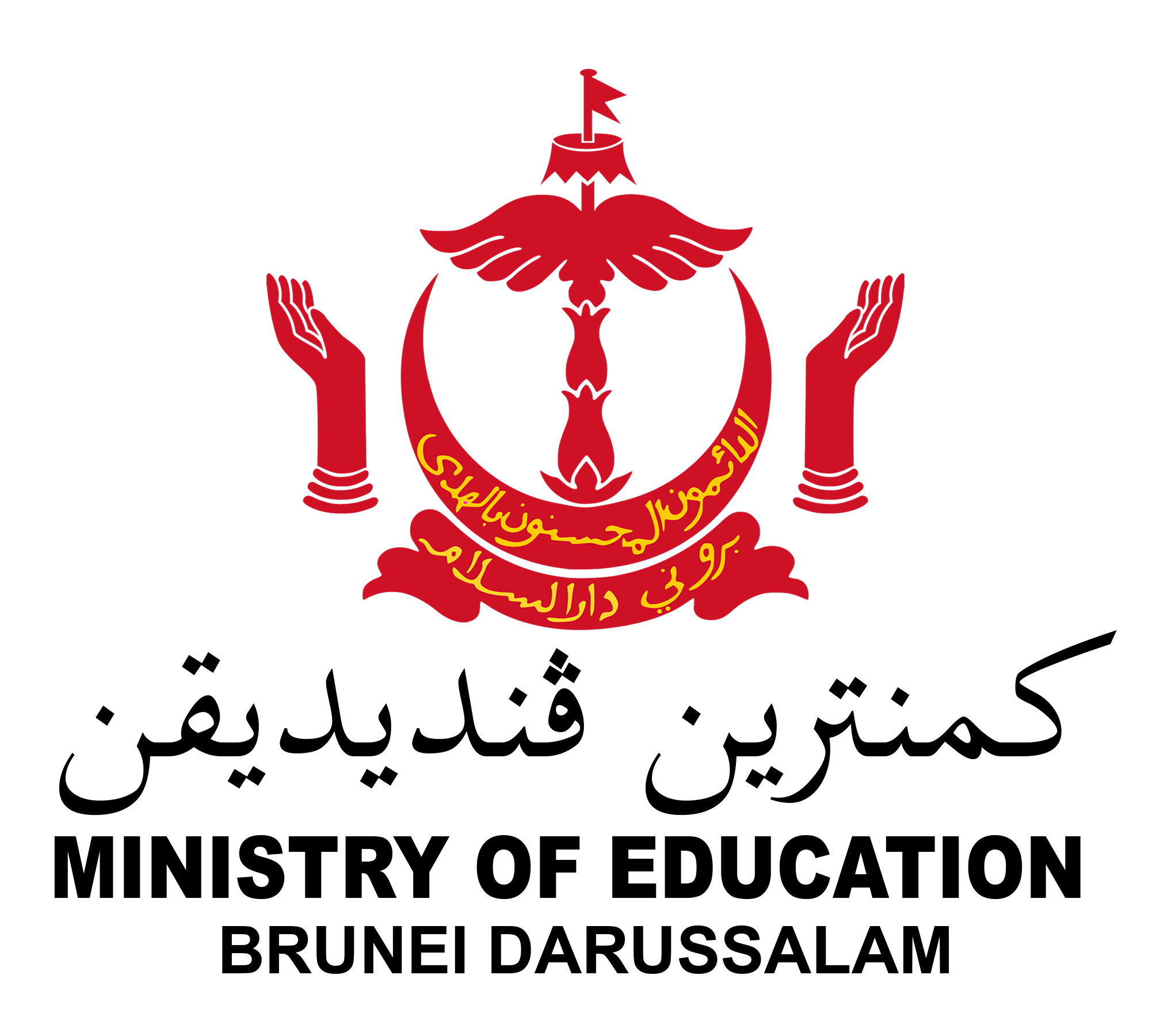 Thank You – Stay Safe
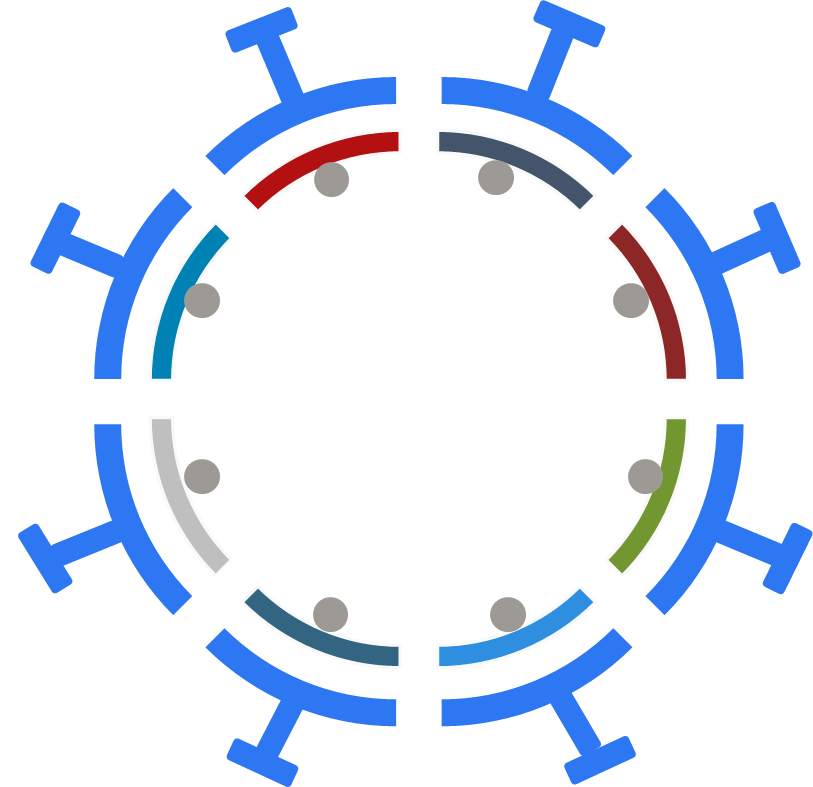 Aliuddin Bin Haji Abdul Rahman
Deputy Permanent Secretary (Core Education)
Ministry of Education
Brunei Darussalam
9